Lógica combinacional
Electrónica digital
Lógica combinacional
Se denomina sistema combinacional o lógica combinacional a todo en el que sus salidas son función exclusiva del valor de sus entradas en un momento dado, sin que intervengan en ningún caso estados anteriores de las entradas o de las salidas(no interviene el tiempo)
X(A,B,C,D)
Y(A,B,C,D)
Z(A,B,C,D)
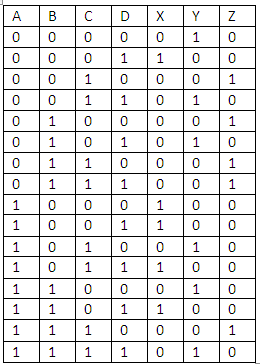 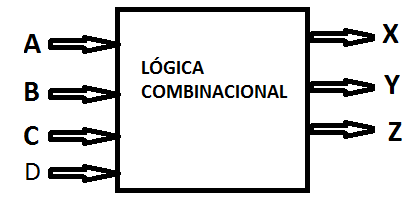 Sumadores
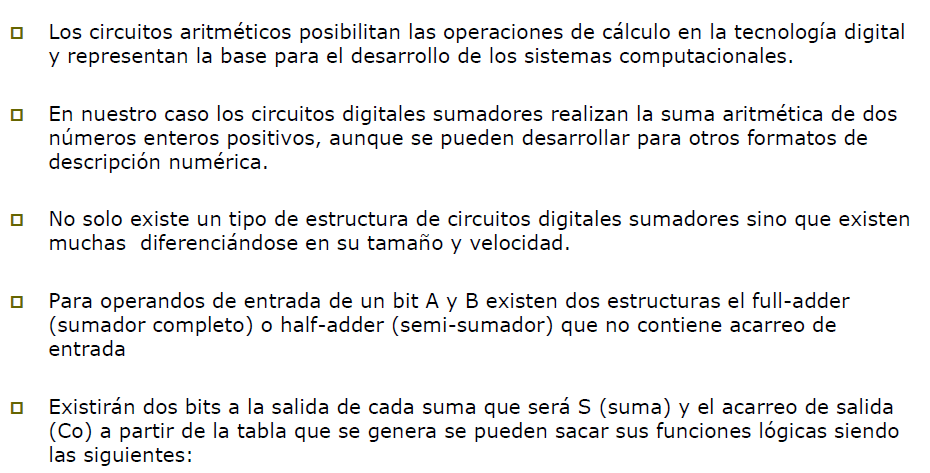 Semi sumador
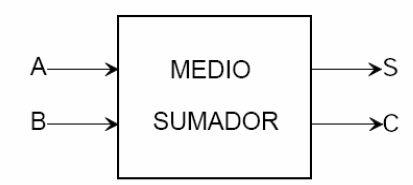 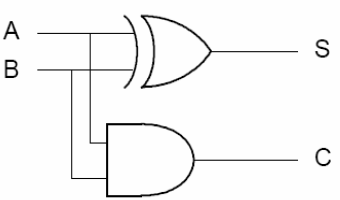 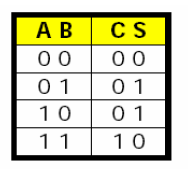 Sumador Completo
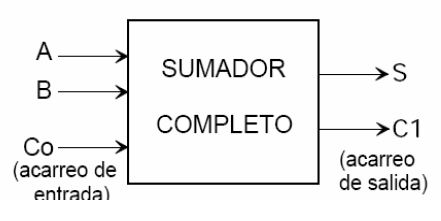 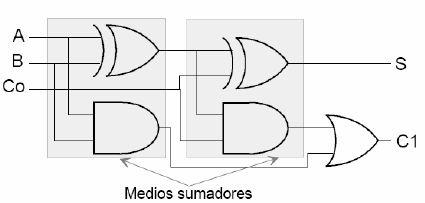 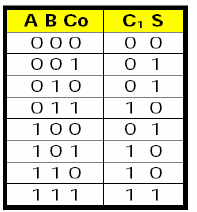 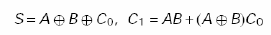 Sumador en paralelo
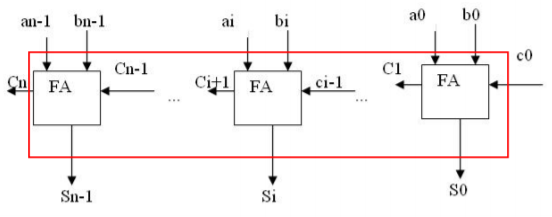 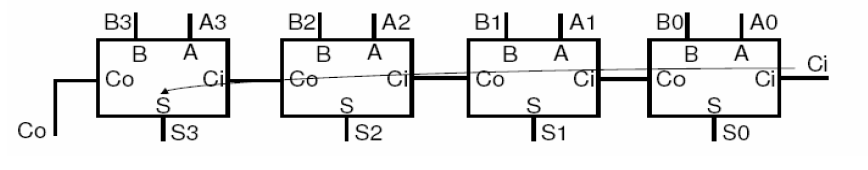 Sumador en paralelo
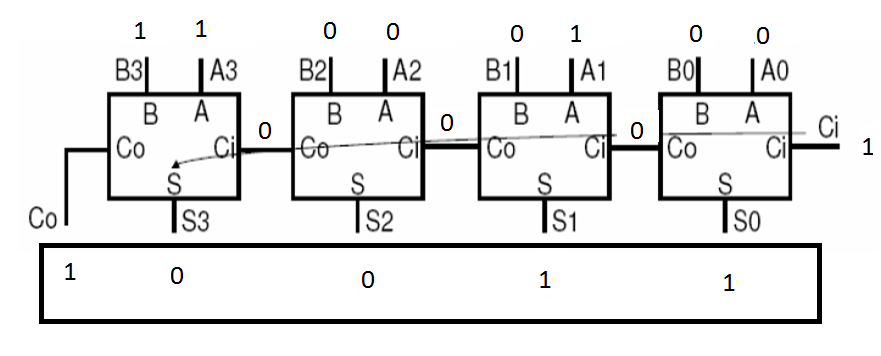 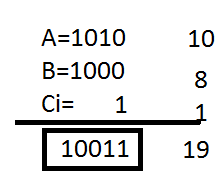 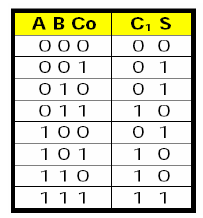 Gracias